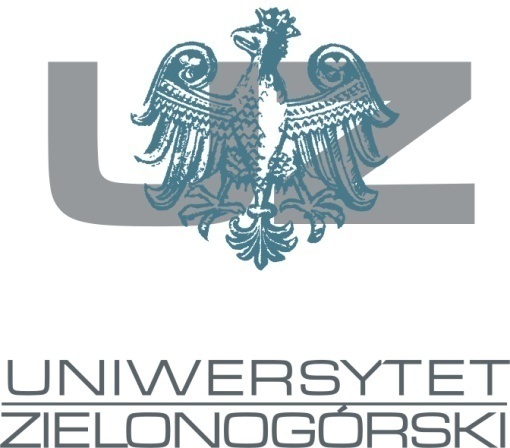 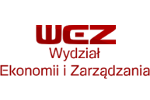 SYSTEM BEZPIECZEŃSTWA INSTYTUCJI
Przedmiot: Ochrona informacji niejawnych
Prowadzący: dr inż. Jarosław Siuda
Wykonał: Jakub Piwowarczyk
21BN-SP
Zielona Góra 18.03.2020 r.
Spis treści
Podstawowe pojęcia i wprowadzenie
Fazy realizacji i ogólny schemat funkcjonowania systemu bezpieczeństwa instytucji
Zapis sformalizowany modelu trójpoziomowego
Zapis sformalizowany procesów związanych z utrzymaniem bezpieczeństwa
Źródła
Podstawowe pojęcia i wprowadzenie
System bezpieczeństwa instytucji


System - obiekt fizyczny lub abstrakcyjny, w którym można wyodrębnić zespół lub zespoły elementów wzajemnie powiązanych w układy oraz realizujących jako całość funkcję nadrzędną lub zbiór takich funkcji.
Podstawowe pojęcia i wprowadzenie
System bezpieczeństwa instytucji


Bezpieczeństwo - stan dający poczucie pewności i gwarancję jego zachowania oraz szanse na doskonalenie.
Podstawowe pojęcia i wprowadzenie
System bezpieczeństwa instytucji


Instytucja - organizacja będąca zespołem współdziałających osób wyposażonych w zasoby.
Podstawowe pojęcia i wprowadzenie
System bezpieczeństwa instytucji


System bezpieczeństwa instytucji to ogół spójnych środków i skoordynowanych przedsięwzięć, zastosowanych w celu zapewnienia jej niezakłóconego funkcjonowania.
Podstawowe pojęcia i wprowadzenie
Ryzyko i pojęcia z nim związane

Ryzyko - prawdopodobieństwo wystąpienia zagrożenia, które, wykorzystując podatność(ci) aktywu, może doprowadzić do jego uszkodzenia lub zniszczenia.

 
Szacowanie ryzyka - całościowy proces analizy i oceny ryzyka.
Podstawowe pojęcia i wprowadzenie
Ryzyko i pojęcia z nim związane

Postępowanie z ryzykiem - proces wyboru i wdrażania środków modyfikujących ryzyko.


Zarządzanie ryzykiem - proces identyfikowania, kontrolowania i minimalizowania lub eliminowania ryzyka dotyczącego bezpieczeństwa, które może dotyczyć systemów informacyjnych, przy zachowaniu akceptowalnego poziomu kosztów.
Podstawowe pojęcia i wprowadzenie
System bezpieczeństwa teleinformatycznego instytucji 

System bezpieczeństwa teleinformatycznego instytucji to ogół spójnych środków i skoordynowanych przedsięwzięć, zastosowanych w celu zapewnienia właściwego poziomu atrybutów bezpieczeństwa w systemach teleinformatycznych instytucji traktowanych jako całość.
Podstawowe pojęcia i wprowadzenie
System bezpieczeństwa autonomicznego systemu teleinformatycznego

System bezpieczeństwa autonomicznego systemu teleinformatycznego to ogół spójnych środków i skoordynowanych przedsięwzięć, zastosowanych w celu zapewnienia właściwego poziomu atrybutów bezpieczeństwa w danym systemie teleinformatycznym.
Podstawowe pojęcia i wprowadzenie
Bezpieczeństwo informacji 

Bezpieczeństwo informacji to zachowanie poufności, integralności i dostępności informacji, czyli informacja nie jest ujawniana osobom nieupoważnionym, jest ona dokładna i kompletna oraz dostępna i użyteczna na żądanie upoważnionego personelu.
Podstawowe pojęcia i wprowadzenie
Atrybuty bezpieczeństwa:

poufność,
autentyczność,
dostępność,
integralność danych,
integralność systemowa,
integralność danych oraz systemu,
rozliczalność,
niezawodność.
Podstawowe pojęcia i wprowadzenie
Korzyści z wdrożenia i stosowania systemów bezpieczeństwa informacji:

minimalizacja ryzyka wystąpienia zdarzeń związanych z bezpieczeństwem informacji, czyli pro-aktywna identyfikacja podatności aktywów informacyjnych, zagrożeń i ich skutków w odniesieniu do sterowania operacyjnego oraz definiowanie odpowiednich działań zmniejszających ryzyko,
Podstawowe pojęcia i wprowadzenie
Korzyści z wdrożenia i stosowania systemów bezpieczeństwa informacji:

gotowość organizacji na incydenty związane z bezpieczeństwem informacji oraz dzięki odpowiednim procedurom ich skuteczne przezwyciężenie,

podniesienie wiarygodność organizacji w oczach klientów, inwestorów i udziałowców,
Podstawowe pojęcia i wprowadzenie
Korzyści z wdrożenia i stosowania systemów bezpieczeństwa informacji:

zapewnienie bezpieczeństwa interesom klientów,

pozytywny wpływ na ochronę i poprawę reputacji firmy i danej marki,

zapewnienie zgodności z mającymi zastosowanie przepisami prawa lub wymaganiami ubezpieczycieli,
Podstawowe pojęcia i wprowadzenie
Korzyści z wdrożenia i stosowania systemów bezpieczeństwa informacji:

zapewnienie ochrony aktywów informacyjnych,

wzrost świadomości pracowników i osób pracujących w imieniu organizacji odnośnie bezpieczeństwa informacji.
Podstawowe pojęcia i wprowadzenie
Architektura systemu bezpieczeństwa

Architektura systemu bezpieczeństwa to układ, kompozycja elementów składających się na ten system, wykorzystywanych przez procesy zarządzania bezpieczeństwem.
Instytucja i jej system bezpieczeństwa
A. Białas, Ochrona informacji we współczesnej firmie lub instytucji, WNT, Warszawa 2006
Podstawowe pojęcia i wprowadzenie
Założenia systemu bezpieczeństwa instytucji:

System  powinien być kompleksowy, to znaczy obejmować wszystkie poziomy modelu odniesienia - od poziomu funkcjonowania instytucji, po szczegóły techniczne, prawne i organizacyjne.

Należy uwzględnić różnorodność charakteru procesów występujących w tej dziedzinie - występują tu procesy ściśle techniczne, jak i pozatechniczne.
Podstawowe pojęcia i wprowadzenie
Założenia systemu bezpieczeństwa instytucji:

W maksymalnym stopniu należy zapewnić komputerowe wsparcie procesów zarządzania systemem bezpieczeństwa, a niektóre z procesów starać się zautomatyzować.

System bezpieczeństwa powinien mieć zdolność przystosowania się do zmian zachodzących w systemach teleinformatycznych i ich otoczeniu oraz do zmian w środowisku zagrożeń, utrzymując w czasie zadany poziom bezpieczeństwa wyznaczony na podstawie analizy ryzyka.
Podstawowe pojęcia i wprowadzenie
Założenia systemu bezpieczeństwa instytucji:

Należy zapewnić skalowość i modularność, w tym możliwość wymiany modułów reprezentujących procesy.

Należy zapewnić zgodność z normami międzynarodowymi dotyczącymi bezpieczeństwa teleinformatycznego.
Fazy realizacji i ogólny schemat funkcjonowania systemu bezpieczeństwa instytucji.
Fazy realizacji systemu bezpieczeństwa w instytucji , mające odzwierciedlenie w modelu cyklu życia:

Projekt i planowanie - od określenia potrzeb po selekcję zabezpieczeń.

Weryfikacja, walidacja i wdrożenie projektu - od instalacji zabezpieczeń po testy ich skuteczności, potwierdzające osiągnięcie zakładanego poziomu bezpieczeństwa.
Fazy realizacji i ogólny schemat funkcjonowania systemu bezpieczeństwa instytucji.
Fazy realizacji systemu bezpieczeństwa w instytucji , mające odzwierciedlenie w modelu cyklu życia:

Bezpieczna eksploatacja - utrzymanie zakładanego poziomu bezpieczeństwa przy zmianach zachodzących w instytucji i jej systemach oraz w środowisku zagrożeń, w tym zakończenie jego eksploatacji lub tak zwane zbywanie jego elementów.
Schemat zarządzania bezpieczeństwem teleinformatycznym
A. Białas, Ochrona informacji we współczesnej firmie lub instytucji, WNT, Warszawa 2006
Fazy realizacji i ogólny schemat funkcjonowania systemu bezpieczeństwa instytucji.
Proces budowy systemu bezpieczeństwa:

Faza I
Opracowanie polityki bezpieczeństwa instytucji.
Opracowanie polityki bezpieczeństwa systemów teleinformatycznych instytucji.
Wybór strategii zarządzania ryzykiem.
Określenie wymagań dotyczących zabezpieczeń na podstawie potrzeb otoczenia prawnego.
Dobór zabezpieczeń.
Akceptacja zredukowanego ryzyka.
Opracowanie polityki bezpieczeństwa poszczególnych systemów oraz ich planów zabezpieczeń.
Fazy realizacji i ogólny schemat funkcjonowania systemu bezpieczeństwa instytucji.
Proces budowy systemu bezpieczeństwa:

Faza II
Wdrożenie planów zabezpieczeń i sprawdzenie skuteczności zabezpieczeń.
Faza III:
Prowadzenie działań powdrożeniowych zmierzających do utrzymywania osiągniętego poziomu bezpieczeństwa w toku eksploatacji systemów.
Trójpoziomowy model odniesienia
A. Białas, Ochrona informacji we współczesnej firmie lub instytucji, WNT, Warszawa 2006
Zapis sformalizowany modelu trójpoziomowego
Zapis sformalizowany modelu trójpoziomowego.

BL (Business Level) - zadania statutowe instytucji (misja), do których realizacji ją powołano: komercyjne, administracyjne, militarne lub inne, gdzie BL jest określony za pomocą czwórki pojęć: 
		BL = <BO, BS, BP, DD>

BLS (Business Level Security) - bezpieczeństwo funkcjonowania instytucji (poziom I), gdzie BLS jest określony za pomocą trójki pojęć:
		BLS = <SO, SS, SP>
Zapis sformalizowany modelu trójpoziomowego
Zapis sformalizowany modelu trójpoziomowego.

CITSL (Corporate IT Security Level) - bezpieczeństwo ogółu systemów teleinformatycznych instytucji (poziom II), gdzie CITSL jest określony za pomocą trójki pojęć:
		CITSL = <CITO, CITS, CITP>

DITSL (Department IT Security Level) - bezpieczeństwo ogółu systemów teleinformatycznych działających w oddziale instytucji (opcjonalny poziom IIa), gdzie DITSL jest określany za pomocą trójki pojęć:
		DITSL = <DITO, DITS, DITP>
Zapis sformalizowany modelu trójpoziomowego
Zapis sformalizowany modelu trójpoziomowego.

ITSSL (IT System Security Level) - Bezpieczeństwo konkretnego systemu teleinformatycznego działającego w  instytucji lub jej oddziale (poziom III), gdzie ITSSL jest określany za pomocą trójki pojęć:
		ITSSL = <ITSO, ITSS, ITSP>

LE (Legal Enviroment - Legal, Statutory and Contractual Requirements) - otoczenie prawne gdzie LE jest określane za pomocą LE = <LB,OCAL,SDMP>
Zapis sformalizowany modelu trójpoziomowego
Zapis sformalizowany modelu trójpoziomowego.

RA (Risk Assessed) - rezultat przeprowadzonej w instytucji analizy ryzyka, gdzie RA jest określony za pomocą RA = <RSL>
Zapis sformalizowany procesów związanych z utrzymaniem bezpieczeństwa
Grupy procesów związanych z utrzymaniem bezpieczeństwa:

Procesy zarządzania ryzykiem, ukierunkowane na dobór właściwych zabezpieczeń.

Procesy wdrożeniowe, ukierunkowane na ich implementację.

Procesy powdrożeniowe, których głównym zadaniem jest utrzymywanie stanu bezpieczeństwa i reagowanie na zmiany w systemach i ich otoczeniu.
Zbiór procesów zarządzania bezpieczeństwem teleinformatycznym
A. Białas, Ochrona informacji we współczesnej firmie lub instytucji, WNT, Warszawa 2006
Zapis sformalizowany procesów związanych z utrzymaniem bezpieczeństwa
Zbiór współbieżnych procesów:

zarządzanie zmianami,

monitorowanie bezpieczeństwa,

kontrola zgodności,

utrzymanie,

zarządzanie incydentami,

analiza ryzyka,

wybór zabezpieczeń,
Zapis sformalizowany procesów związanych z utrzymaniem bezpieczeństwa
Zbiór współbieżnych procesów:

akceptacja ryzyka,

aktualizacja dokumentacji,

wdrożenie zabezpieczeń,

aprobata,

uświadamianie,

szkolenie i warsztaty według programu wypracowanego w instytucji.
Źródła
A. Białas, Ochrona informacji we współczesnej firmie lub instytucji, WNT, Warszawa 2006 
https://www.iso.org.pl/uslugi-zarzadzania/wdrazanie-systemow/systemy-bezpieczenstwa-informacji/
https://mpwik.lubin.pl/pdf/Polityka-bezpieczenstwa-informacji.pdf
https://mfiles.pl/pl/index.php/Bezpiecze%C5%84stwo_informacji